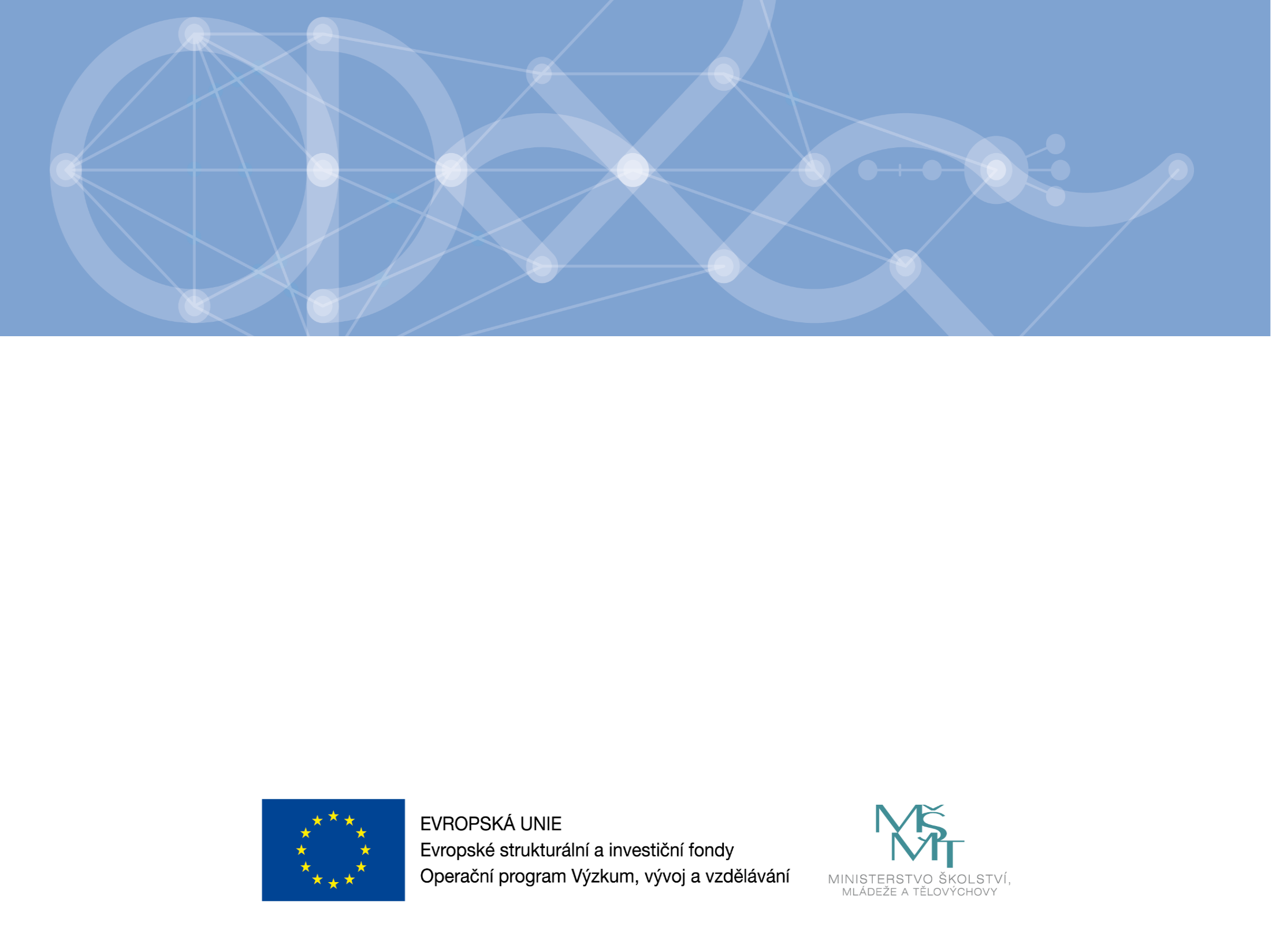 Monitorovací výbor OP VVV
3. Monitorovací výbor Operačního programu Výzkum, vývoj a vzdělávání

Praha 10. prosince 2015
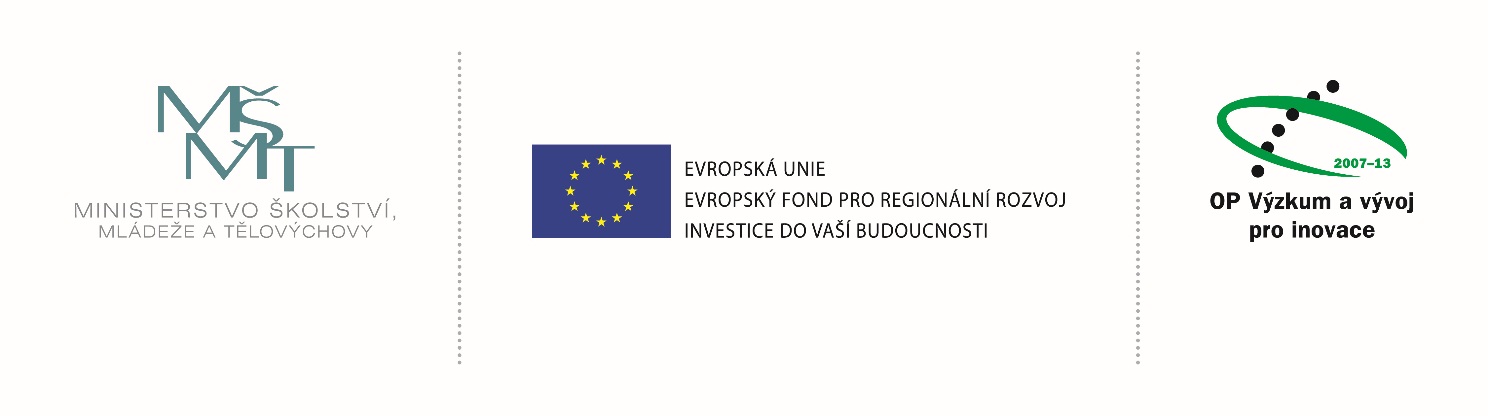 Program:

9:00 – 9:30	Registrace
9:30 – 10:00 	Úvodní slovo předsedy MV OP VVV a zástupce Evropské 		komise
10:00 – 10:10	Statut MV OP VVV - informace o změnách 
10:10 – 10:30	Jednací řád MV OP VVV - k projednání a schválení 
10:30 – 10:40 	Hlavní události od minulého MV OP VVV
10:40 – 11:20 	Charta IPs Inkluzivní a kvalitní vzdělávání v územích se 		sociálně vyloučenými lokalitami - k projednání a schválení
11:20 – 11:30  	Informace o upravené chartě IPs - Podpora kvalitních 			poradenských služeb ve školách a školských poradenských 			zařízeních zaměřených na podporu inkluze (KIPR) 
		- pro informaci

11:30– 12:40 	oběd

12:40 – 15:40 	Projednání materiálu k výzvám (principy pro výběr operací, 			 metodika výběru projektů, hodnoticí a výběrová kritéria, 			 uplatnění čl. 70 obecného nařízení a čl. 13 nařízení o ESF)		- k projednání a schválení

12:40 – 13:10 	 Výzkumné infrastruktury
13:10 – 13:40	 ESF výzva pro vysoké školy 
13:40 – 14:10	 ERDF výzva pro vysoké školy 
14:10 – 14:40 	 Rozvoj výzkumně zaměřených studijních programů
14:40 – 15:10 	 Výzkumné infrastruktury pro vzdělávací účely budování či modernizace 
15:10 – 15:40 	 Budování expertních kapacit - transfer technologií
15:40 – 15:50  	Vyhodnocení Strategického realizačního plánu OP VVV 
		na rok 2015 - pro informaci
15:50 – 16:10 	Strategický realizační plán na rok 2016 
		- k projednání
16:10 – 16:30  	Roční komunikační plán OP VVV r. 2016 
		- k projednání a schválení
16:30 – 16:40 	Strav naplňování předběžných podmínek 
		 - pro informaci
16:40 – 16:50 	Informace o práci PKP 
		 - pro informaci
16:50 – 17:00 	Různé
17:00 		Závěr
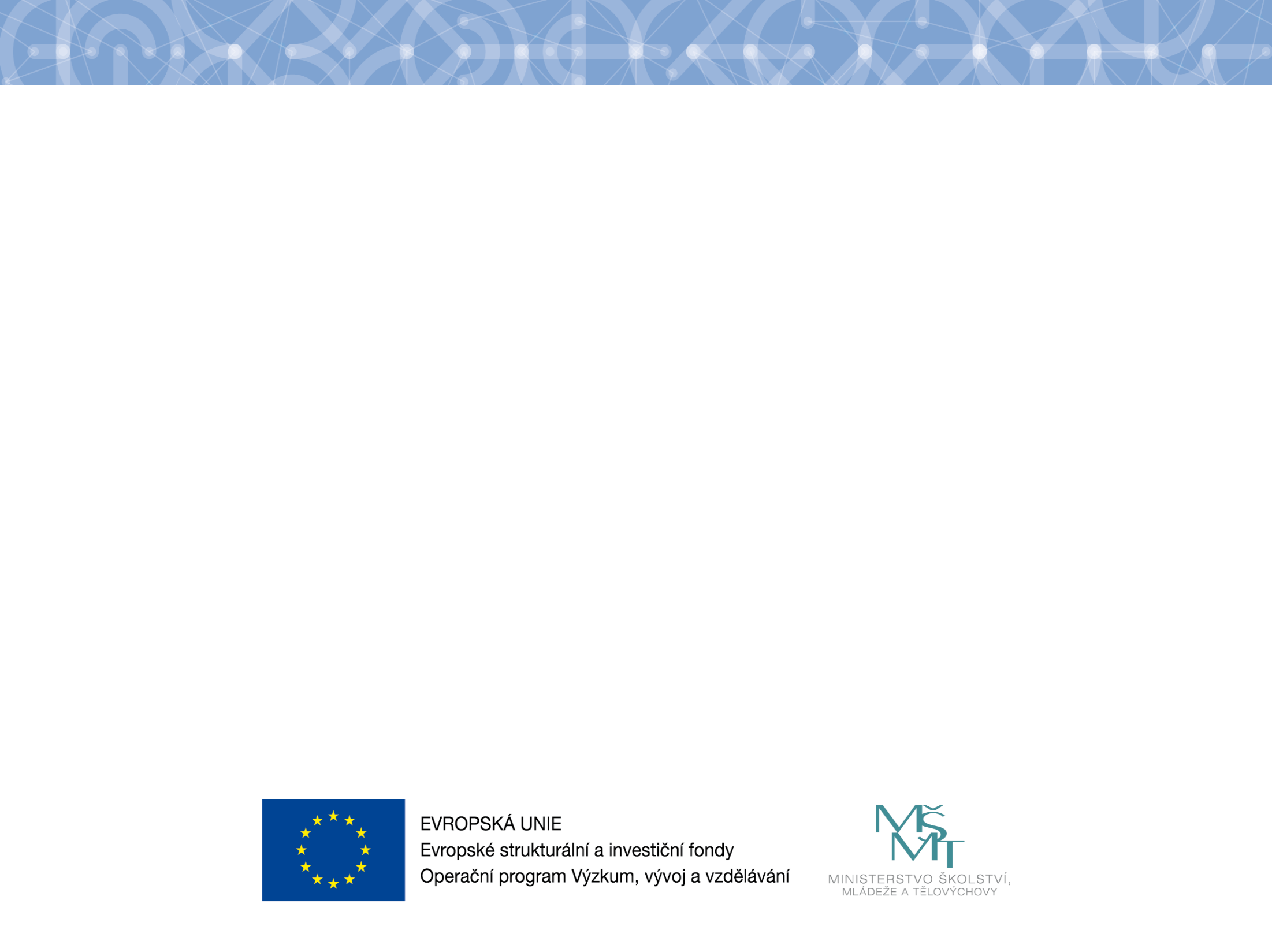 Kick-off speeches
prof. PhDr. Stanislav Štech, CSc. 


      
   
     PhDr. Mgr.  Václav Velčovský, Ph.D. 
                  



           

                                                                                                                  
                                                                          Dr. Michael Morass
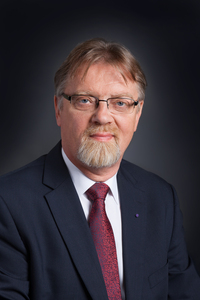 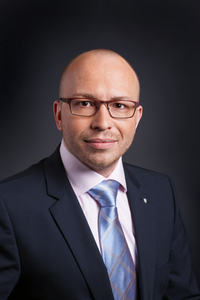 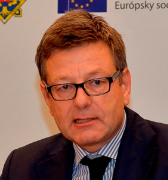 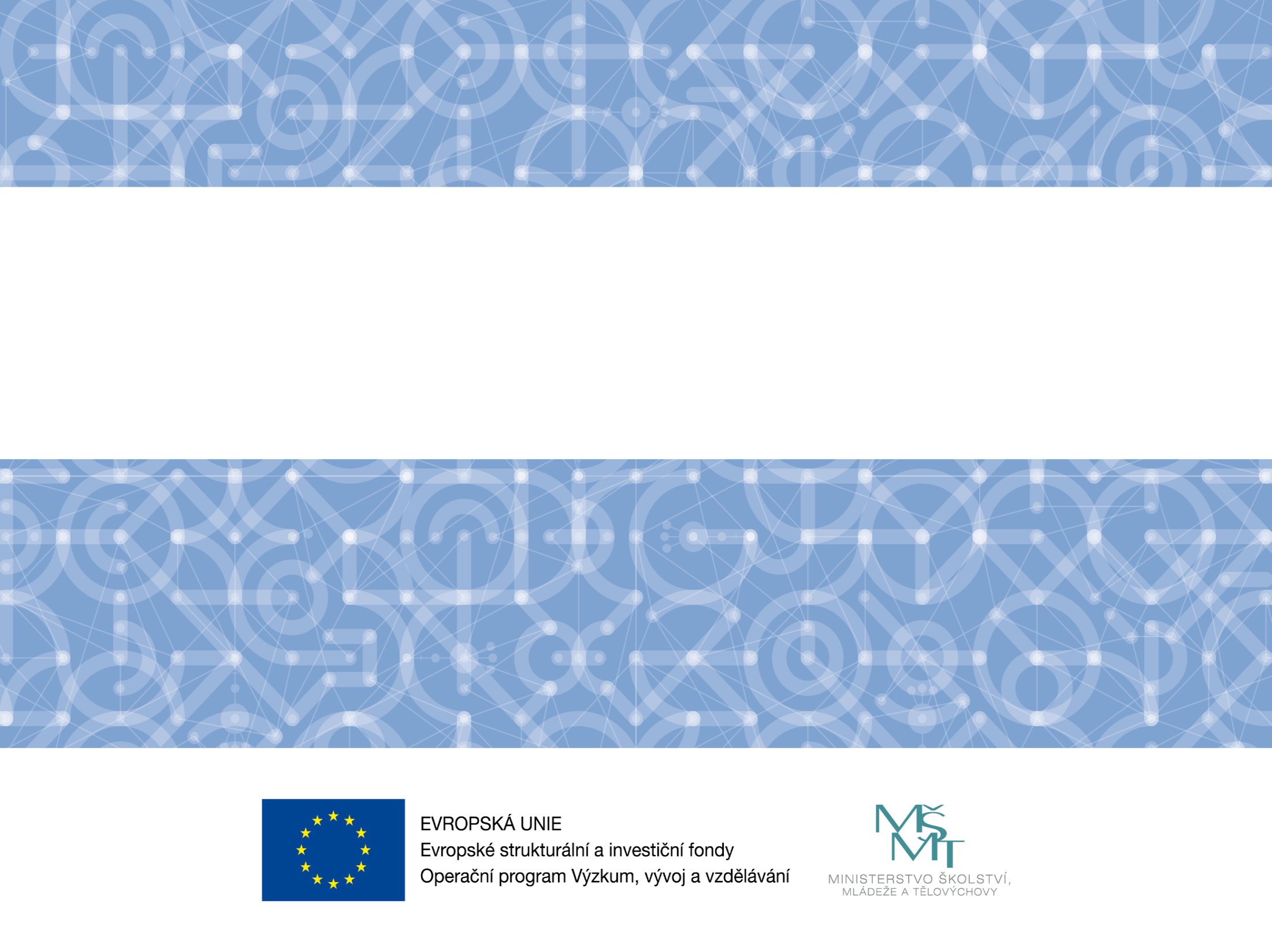 Statut MV OP VVV
     
Podkladový materiál č. 2.1 až 2.5
Změny Statutu MV OP VVV:

- pro informaci
Aktualizace byla provedena dle nového vzoru statutu pro monitorovací výbory operačních programů, který byl vydán v rámci „Metodického pokynu pro přípravu řídicí dokumentace programů v programovém období 2014–2020“ z úrovně Národního orgánu pro koordinaci (NOK) MMR.

Nový Statut MV OP VVV byl vydán a schválen předsedou Monitorovacího výboru dne 4. prosince 2015.

Řídicí orgán OP VVV doplnil ustanovení, která podrobně upravují proces přijímání usnesení v případě projednávání Charty Individuálního projektu systémového.
Změny Statutu MV OP VVV:

Vložení písmena c) - Článek 2, bod 8 
Varianty usnesení při schvalování IPs:

MV schvaluje realizaci IPs
MV neschvaluje realizaci IPs
MV souhlasí s realizací projektu a ukládá dopracovat    předložené zkrácené znění charty dle připomínek MV
MV požaduje dopracování úplného znění charty projektu dle vznesených připomínek, znovu předložení úplného znění přepracované charty ke schválení na poradu vedení MŠMT / schvalujícímu útvaru a znovu předložení zkráceného znění charty ke schválení na následující MV
Změny Statutu MV OP VVV:

Zvláštní upozornění na aktualizované znění Článku 3, bod 7., písmeno f)

Člen MV či jeho nominovaný zástupce musí poskytnout součinnost,  aby mu mohly být veškeré dokumenty týkající se MV zasílány prostřednictvím informačního systému MS2014+ (tj. absolvovat školení uživatele, zaregistrovat se, apod.).

Členové a stálí hosté a jejich nominovaní zástupci, kteří neučiní potřebné kroky pro zasílání dokumentů prostřednictvím MS2014+ do 10. ledna 2016 budou písemně vyzváni k nápravě.
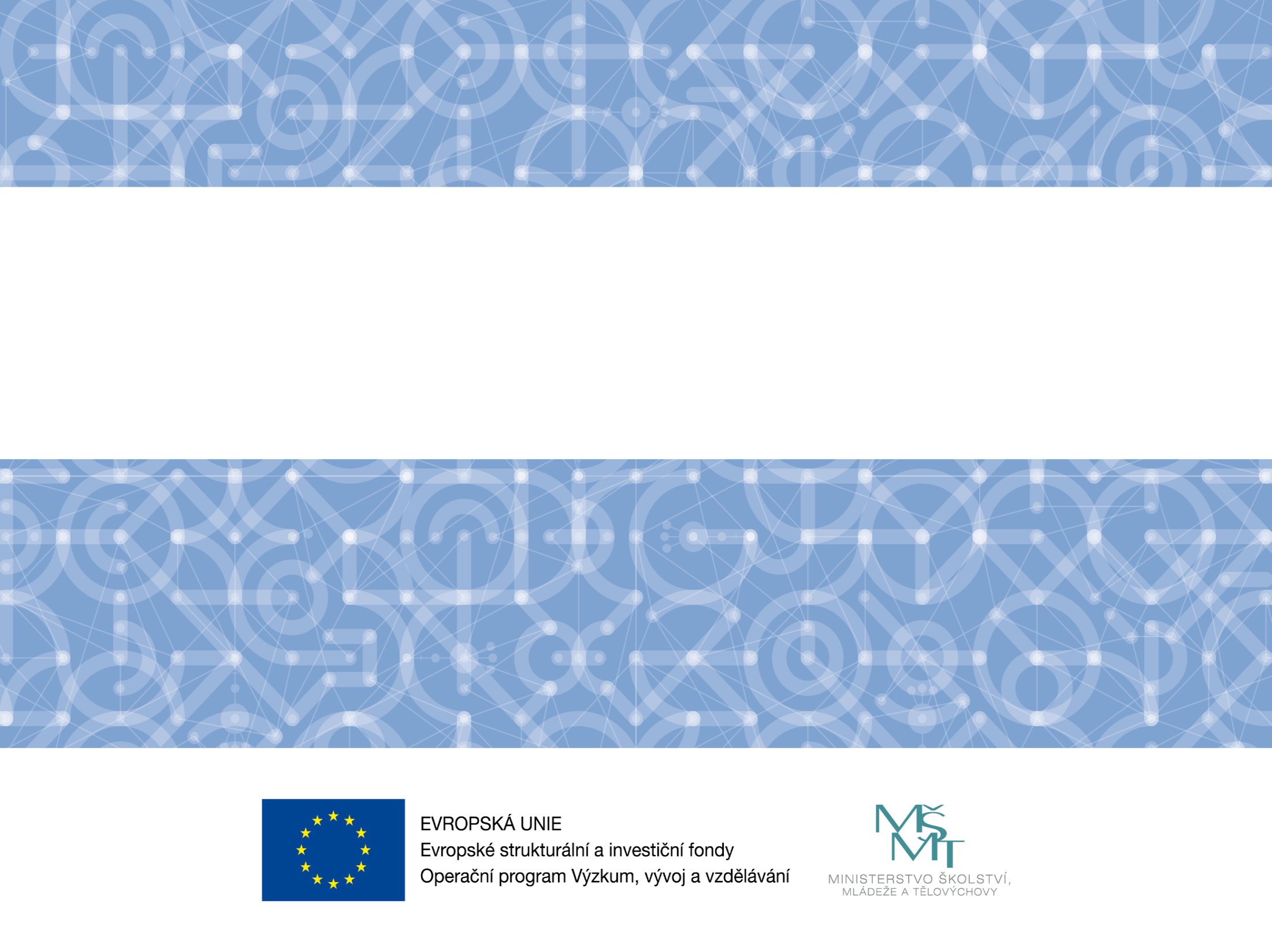 Jednací řád MV OP VVV

Podkladový materiál č. 3.1 až 3.4
Úprava Jednacího řádu MV OP VVV:
k projednání a schválení


Aktualizace provedena dle nového vzoru jednacího řádu pro monitorovací výbory operačních programů, který byl vydán v rámci „Metodického pokynu pro přípravu řídicí dokumentace programů v programovém období 2014-2020“ z úrovně Národního orgánu pro koordinaci (NOK) MMR.
Změna Jednacího řádu -  Článek 4, bod 1
a Etického kodexu MV OP VVV Článek 3, bod 1:


Střet zájmu je střetem mezi zájmem MV, který je ze svého postavení člen MV či jeho zástupce (nominovaný či písemně pověřený k zastoupení) povinen hájit, a osobním zájmem příslušného člena MV, kdy by jej jeho osobní zájem mohl nepřijatelně ovlivnit při výkonu jeho úkolů a povinností, vč. hlasování na MV. 
Za osobní zájem je považován jakýkoliv zájem, který přináší nebo by mohl přinést dotčené osobě nebo jiné osobě blízké, případně fyzické nebo právnické osobě, kterou člen MV či jeho zástupce (nominovaný či písemně pověřený k zastupování) zastupuje na základě zákona nebo plné moci, výhodu spočívající v získání majetkového nebo jiného prospěchu, či poškozování třetích osob v její prospěch.
Změna Jednacího řádu -  Článek 4, bod 2
a Etického kodexu MV OP VVV Článek 3, bod 2:



Člen MV či jeho zástupce (nominovaný či písemně pověřený), u něhož skutečnosti nasvědčují, že může být či je ve střetu zájmu dle čl. 3 bod 1 v projednávání či rozhodování určité záležitosti, je povinen tuto skutečnost sdělit předsedovi MV, a to v písemné podobě před zahájením MV, nebo ústně v průběhu MV.
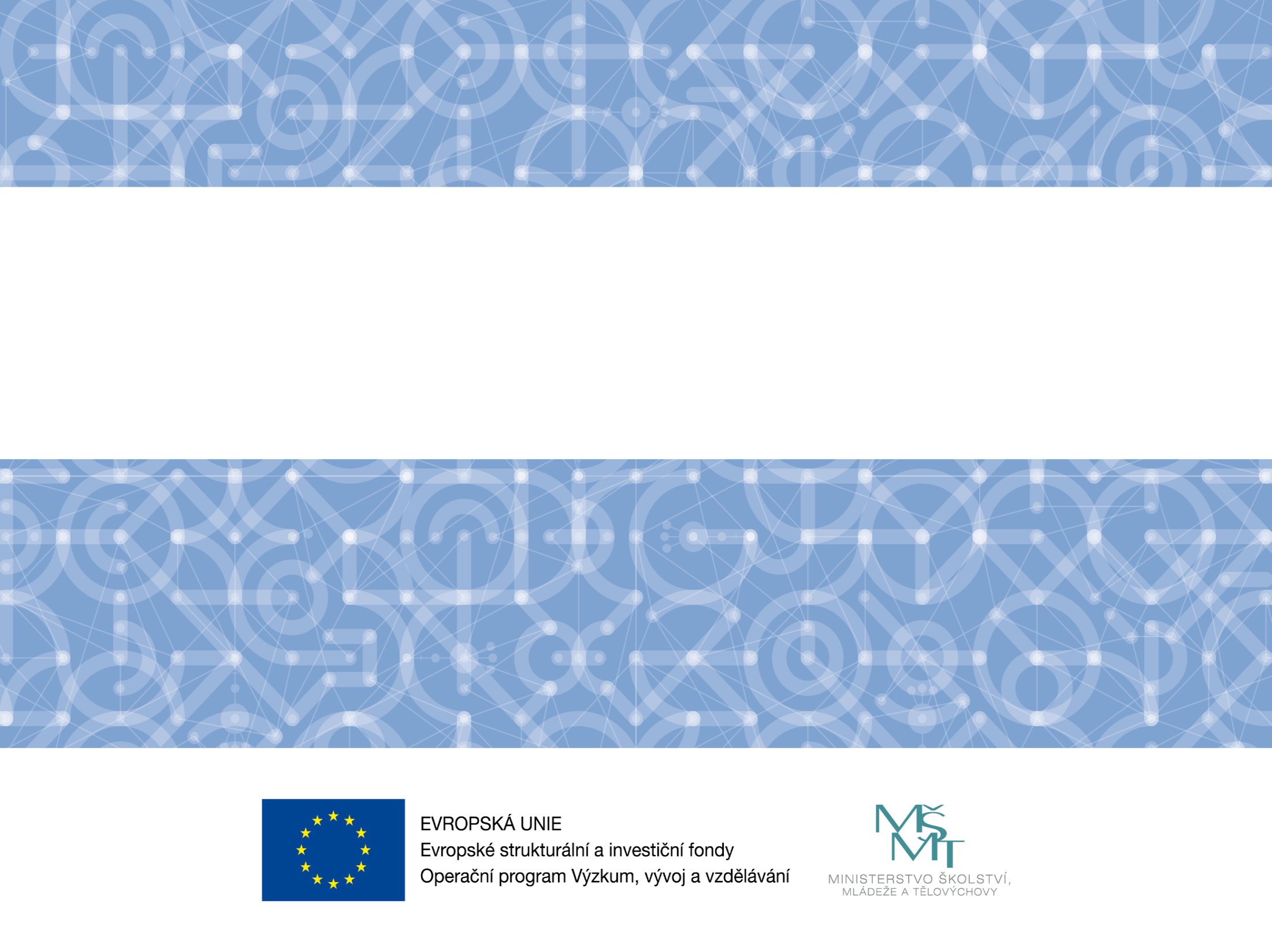 Hlavní události od minulého MV OP VVV,  vyhlášené výzvy
Konference OP VVV 
Datum konání: 4. 11. 2015, prostory Národní technické knihovny, Praha
Počet podpořených osob: 185
Cílová skupina: odborná veřejnost
Účastníci: zástupci EK, Řídicí orgán OP VVV, odborná veřejnost z řad počátečního          i terciárního vzdělávání a výzkumné organizace
Hlavní témata: výsledky předchozího programového období 2007-2013                            (OP VK a VaVpI) a informace o navazujícím OP VVV
Doprovodný program: 
prezentace úspěšného projektu z OP VK – Dotkni se 20. století, realizátor projektu je Národní muzeum v Praze 
Prezentace úspěšného projektu z OP VaVpI – Regionální VAV centrum pro nízkonákladové plazmové a nanotechnické povrchové úpravy (CEPLANT), jehož realizátorem je Masarykova univerzita v Brně
Praktická ukázka ze světa laserů pod vedením zástupce výzkumného centra ELI (Extreme light Infrastrukture – Fyzikální ústav AV ČR, v.v.i.)
Den s evropskými fondy - 26. 9. 2015
Datum konání: 26. 9. 2015, Letenská pláň, Praha
Počet podpořených osob: 1000 osob (70 - 100: návštěvníci stanu OP VVV, kterým byly zodpovězeny dotazy týkající se OP VVV, nebo se zúčastnili her)
Cílová skupina: odborná veřejnost, široká veřejnost
Hlavní témata: prezentace všech OP s doprovodným programem
Prezentace stanu OP VVV: 
Hry pro děti i dospělé (slepá mapa EU, vlajky EU, skládání origami, slepá mapa Science center)
Informace o OP VVV
Dostupnost informačních materiálů OP VVV a Newsletteru OP VVV
Harmonogram výzev OP VVV
Prezentace projektů z databáze výstupů OP VK
Praktická ukázky vyhledávání produktů v databázi výstupů OP VK
Dostupnost informačních materiálů a Newsletteru OP VVV
Informace o proběhlých akcích jsou uveřejněny na FB OP VVV a webových stránkách MŠMT
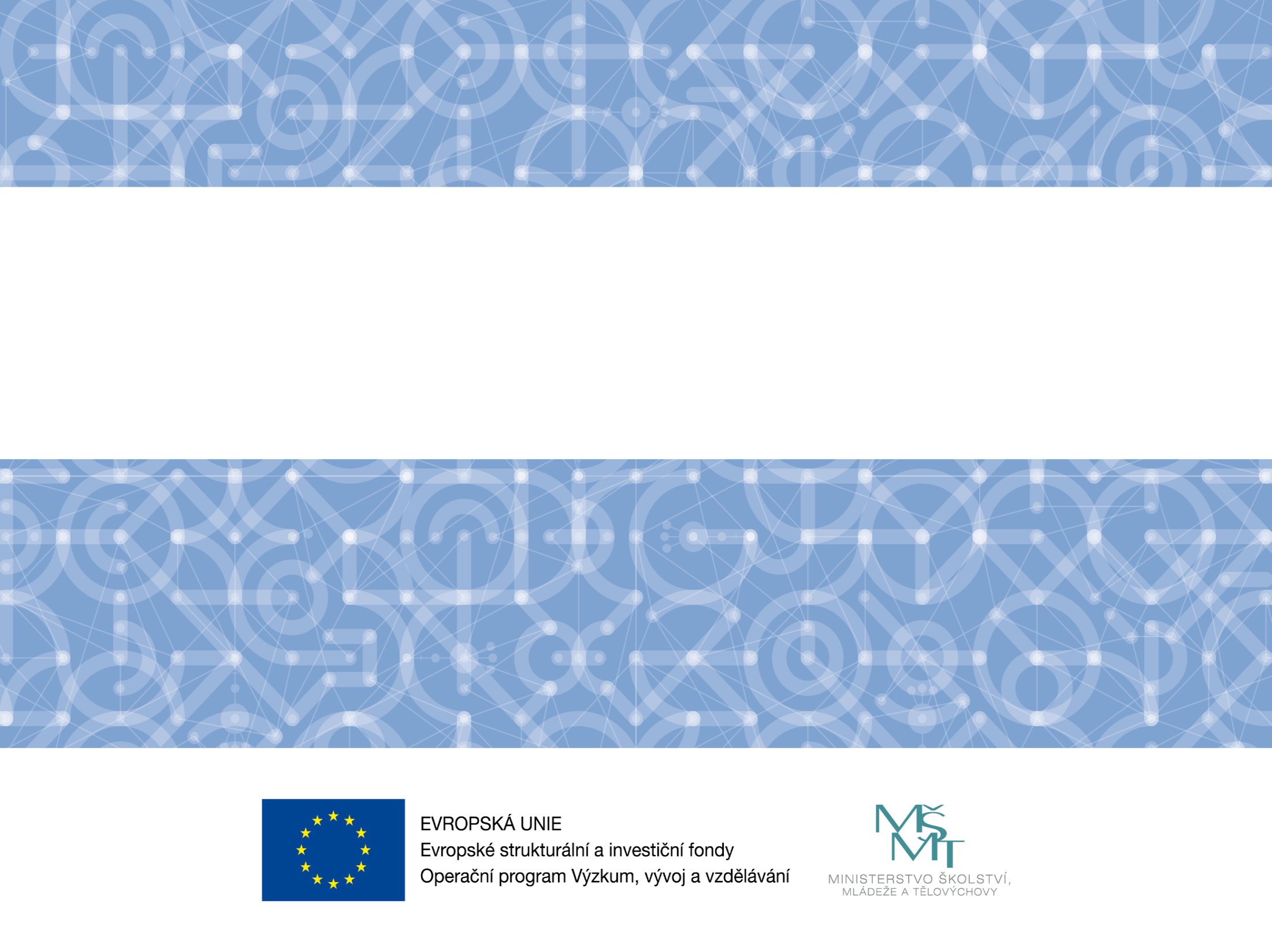 Avíza výzev zveřejněné na webových stránkách MŠMT
Budování kapacit pro rozvoj škol I.

Aktuální stav: Avízo výzvy zveřejněné  3. 12. 2015
  
Výzva má za cíl podpořit vzájemné učení škol formou podpory škol jako center kolegiální podpory a vzájemného učení škol a pedagogů v oblastech zaměřených na čtenářskou, matematickou a přírodovědnou pre/gramotnost, na polytechnické vzdělávání, individualizaci vzdělávání, rozvoj kreativity dětí a žáků, podporu podnikavosti a na rozvoj metody CLIL. Výzva dále umožní individuální podporu pedagogických pracovníků v těchto tématech a přípravu pedagogů pro poskytování kolegiální podpory. V rámci výzvy bude také možné vytvořit metodické materiály pro předškolní vzdělávání, realizovat zahraniční stáže pedagogických pracovníků.
 

Alokace: 700 000 000 Kč
Rozvoj klíčových kompetencí v rámci oborových didaktik

Aktuální stav: Avízo výzvy zveřejněné  3. 12. 2015
  
  
Cílem řešení projektů v této výzvě je rozvoj kompetencí učitelů z fakult vzdělávajících učitele a učitelů škol nižšího stupně vzdělání (ISCED 0-3) prostřednictvím podpory společenství praxe. Společenství praxe je pravidelná a dlouhodobá spolupráce vycházející z principů akčního výzkumu za účelem rozvoje dovedností obou skupin aktérů a komplexnějšího vypracování výchovných a vzdělávacích strategií za jednotlivé obory, včetně průřezových témat.

Alokace: 350 000 000 Kč
Rozvoj klíčových kompetencí v rámci oborových didaktik (pokračování)

Specifika výzvy:
 
Vysoká škola v roli žadatele je v této výzvě oprávněna podat maximálně dvě žádosti o podporu. 
Pokud oprávněný žadatel spadá do jiné kategorie oprávněných žadatelů než vysoká škola, je v této výzvě oprávněn podat maximálně jednu žádost o podporu.
Gramotnosti

Aktuální stav: Avízo výzvy zveřejněné  3. 12. 2015
  
  
Cílem výzvy je vytváření podmínek pro kvalitnější podporu žáků se SVP s akcentem na žáky ze socioekonomicky znevýhodněného a kulturně odlišného prostředí. Projekty se mohou zaměřit na několik aktivit: podpora funkční gramotnosti žáků se speciálními vzdělávacími potřebami v oborech středního vzdělání bez maturitní zkoušky, podpora vzájemného učení mezi školami a pedagogy, volnočasové aktivity na rozvoj gramotností. Žadatelům s inovativní myšlenkou bude umožněno podat žádost na výzkumně pilotní projekty s akcentem na sociálně znevýhodněné žáky.

Alokace: 380 000 000 Kč
Excelentní výzkum

Aktuální stav: Avízo výzvy zveřejněné  3. 12. 2015
  
 
Cílem výzvy je podpořit výzkum interdisciplinárního charakteru, který napomůže efektivnímu využití výzkumných center a iniciuje dosažení mezinárodně konkurenceschopné kvality výzkumu z hlediska jeho originality a praktických dopadů. K využití dojde prostřednictvím podpory výzkumného záměru, souvisejícího výzkumného týmu a materiálně technického vybavení.

Alokace: 6 000 000 000 Kč
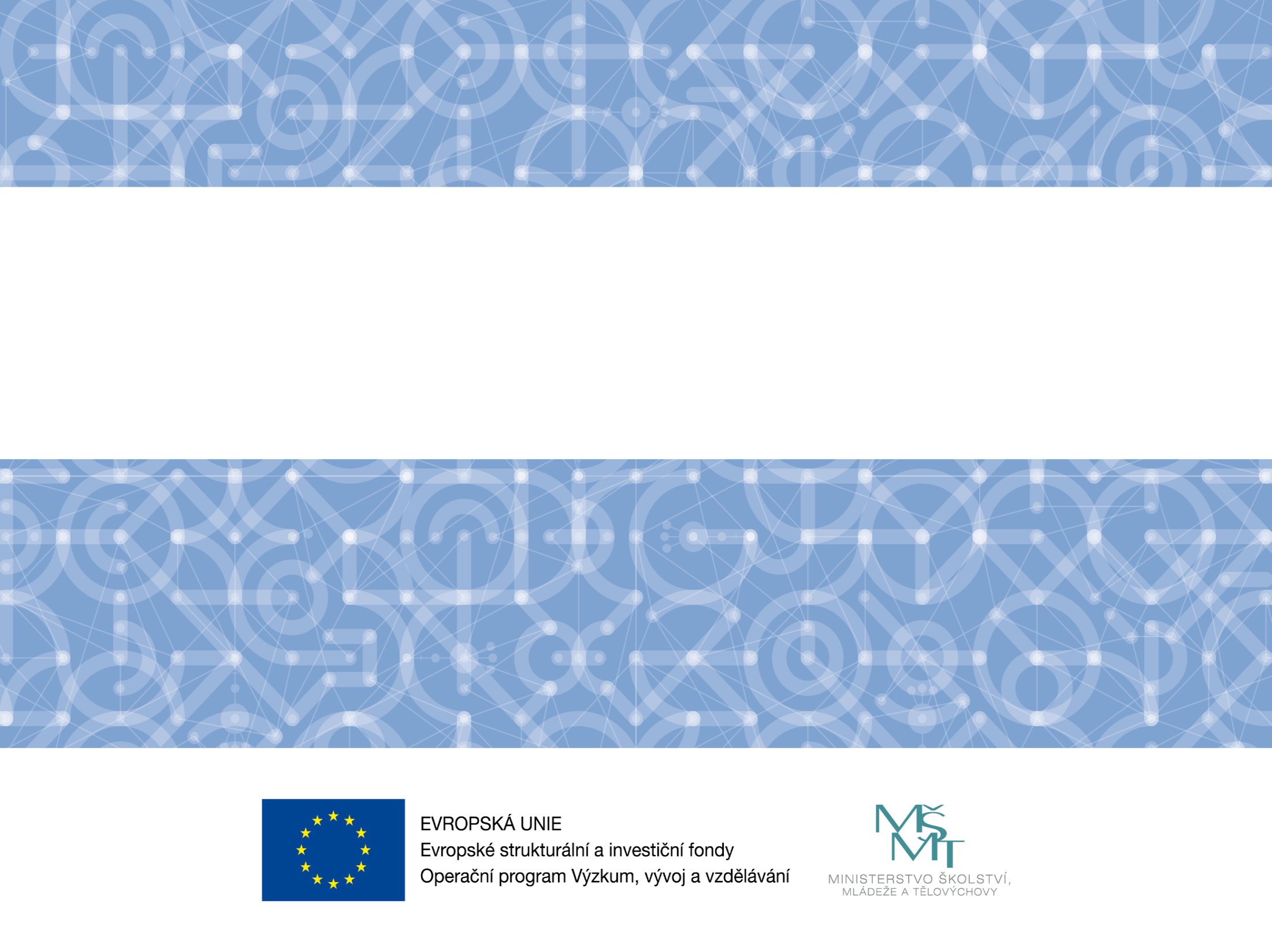 Individuální projekty systémové
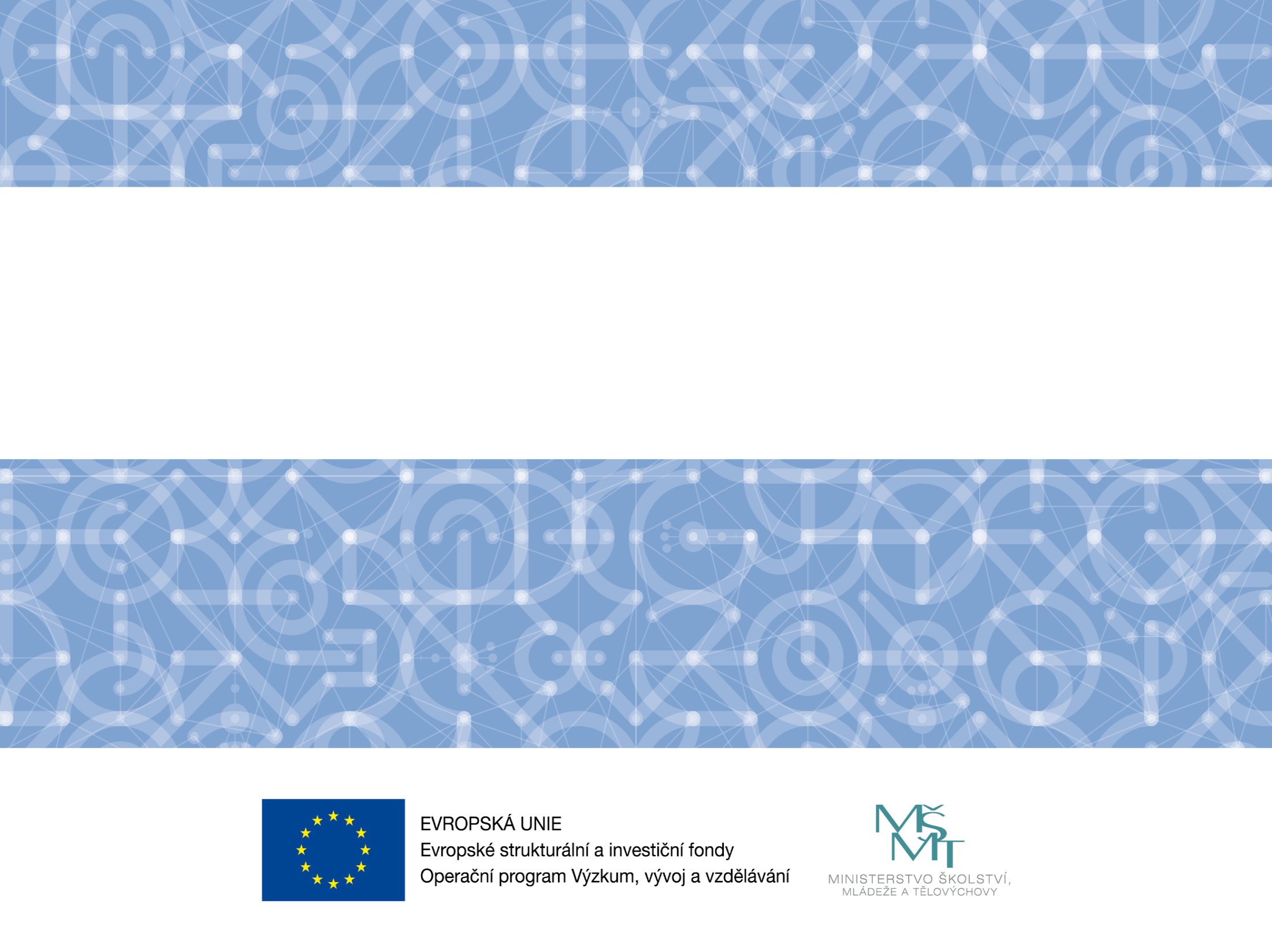 Inkluzivní a kvalitní vzdělávání v územích se sociálně vyloučenými lokalitami

Podkladový materiál č. 10.1 až 10.6
IPs - Inkluzivní a kvalitní vzdělávání v územích se sociálně vyloučenými lokalitami
Problém:	
Potřeba rozvoje kvalitního a inkluzivního vzdělávání (IKV) v obcích se sociálně vyloučenými lokalitami (SVL).
Řešení:
Realizace komplexního souboru podpory a intervence (metody, postupy a nástroje), v oblasti podpory IKV v územích se SVL.
IPs - Inkluzivní a kvalitní vzdělávání v územích se sociálně vyloučenými lokalitami
Problém:	
Potřeba zvýšení úrovně porozumění, připravenosti a podpory v území pro vzdělávání dětí a žáků/žákyň se speciálními vzdělávacími potřebami v kontextu procesu rozvoje IKV v obcích se SVL.
Řešení:
Zvyšování porozumění, připravenosti a podpory v území prostřednictvím participativních metod, workshopy, konference, stáže – sdílení zkušeností, komunikační plány atd.  Poskytování podpory při tvorbě místních akčních plánů (MAP). Odborná podpora při komunikaci cílů a opatřením směrem k odborné i laické veřejnosti.
IPs - Inkluzivní a kvalitní vzdělávání v územích se sociálně vyloučenými lokalitami
Problém:	
Potřeba podpory a rozvoje koordinace spolupráce a komunikace zřizovatelů, školských zařízení, neziskových organizací, rodičů a dalších aktérů.
Řešení:
Zapojení všech relevantních aktérů do procesu plánování cílů a nástrojů v oblasti IKV v obcích se SVL. Poskytování vhodných podnětů a příkladů dobré praxe.
IPs - Inkluzivní a kvalitní vzdělávání v územích se sociálně vyloučenými lokalitami
IPs - Inkluzivní a kvalitní vzdělávání v územích se sociálně vyloučenými lokalitami
IPs - Inkluzivní a kvalitní vzdělávání v územích se sociálně vyloučenými lokalitami
IPs - Inkluzivní a kvalitní vzdělávání v územích se sociálně vyloučenými lokalitami
Centrála
Regionální centra
IPs - Inkluzivní a kvalitní vzdělávání v územích se sociálně vyloučenými lokalitami
IPs - Inkluzivní a kvalitní vzdělávání v územích se sociálně vyloučenými lokalitami
IPs - Inkluzivní a kvalitní vzdělávání v územích se sociálně vyloučenými lokalitami
IPs - Inkluzivní a kvalitní vzdělávání v územích se sociálně vyloučenými lokalitami
IPs - Inkluzivní a kvalitní vzdělávání v územích se sociálně vyloučenými lokalitami Rozsah a výstupy
Rozvoj spolupráce s obcemi na platformě skupiny na podporu IKV, odborná a metodická podpora v procesu strategického plánování
Řízení projektu
Vytvoření a řízení odborného panelu na téma IKV v územích se SVL
Úspěšné řízení projektu
Minimalizace rizik
Efektivní čerpání prostředků
Harmonizace a sdílení výstupů a výsledků s dalšími IPs
SPSZ zahrnující problematiku IKV
Pracovní skupiny na podporu IKV
Vstupní analýzy problematiky IKV 
Plány podpory zahrnujících IKV
Obce a MAS podpořené poradenstvím při procesu tvorby MAP
Memoranda o spolupráci
Odborné příspěvky
Zápisy
[Speaker Notes: Úspěšné řízení projektu
Minimalizace rizik
Efektivní čerpání prostředků
Harmonizace a sdílení výstupů a výsledků s dalšími IPs]
IPs - Inkluzivní a kvalitní vzdělávání v územích se sociálně vyloučenými lokalitami Rozsah a výstupy
Aktivizace relevantních aktérů (stáže, workshopy, regionální konference a komunikační strategie)
Vytvoření metodik (sběr podkladů, analytické činnosti, tvorba a prezentace)
Realizace evaluace realizace všech klíčových aktivit a jejich přínosu ke stanoveným cílům v rovině procesní i věcné
Metodika realizace strategií rozvoje vzdělávání v oblasti inkluze a rovných příležitostí v uzavřených místních soustavách
Metodický manuál pro rozvoj inkluzivního vzdělávání na místní úrovni
Analýza popisující systémy vedoucí k segregaci a  nefunkční  procesy inkluze
Konference
Workshopy
Setkání
Komunikační strategie
Stáže
Zprávy zahraničních expertů
Evaluační manuál
Evaluace v jednotlivých obcích
Hodnocení spolupráce
Analýza popisující systémy vedoucí k segregaci a  nefunkční procesy inkluze
IPs - Inkluzivní a kvalitní vzdělávání v územích se sociálně vyloučenými lokalitami
Zapojení klíčových aktérů v procesu plánování
IPs - Inkluzivní a kvalitní vzdělávání v územích se sociálně vyloučenými lokalitami Schéma základních vztahů v území
Řízení
Odborná 
a metodická 
podpora
Lokální konzultant IKV
Aktéři IKV
MAP
Jiné místní strategie
Pracovní 
skupina
Jiné regionální strategie
Proces tvorby, realizace a evaluace 
Strategického plánu sociálního 
začleňování
Průnik, 
spolupráce
Aktivity IPs
v území
IPs - Inkluzivní a kvalitní vzdělávání v územích se sociálně vyloučenými lokalitami
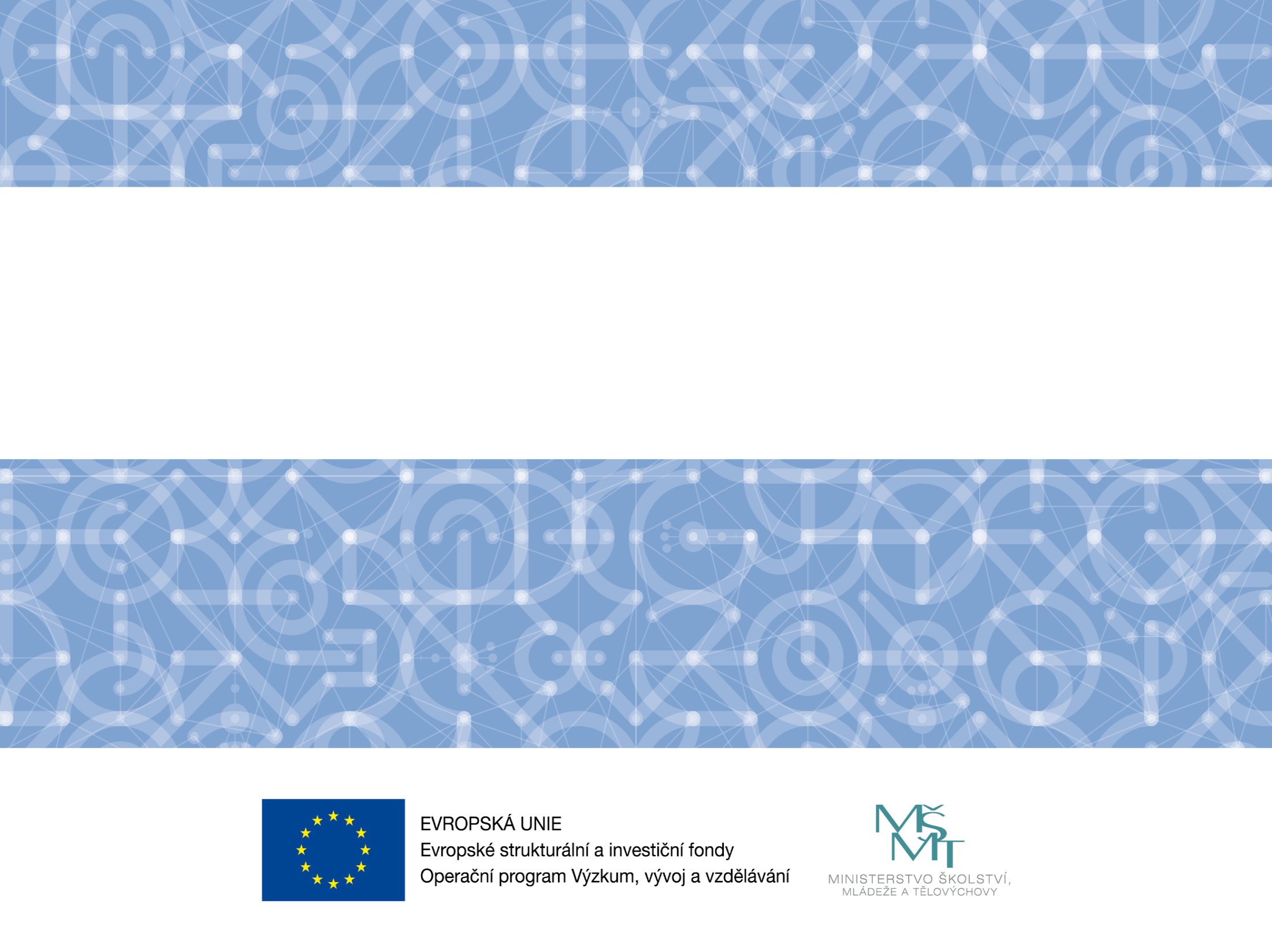 Podpora kvalitních poradenských služeb ve školách a školských poradenských zařízení zaměřených na podporu inkluze (KIPR)
Podkladový materiál č. 8.1 až 8.6
- pro informaci
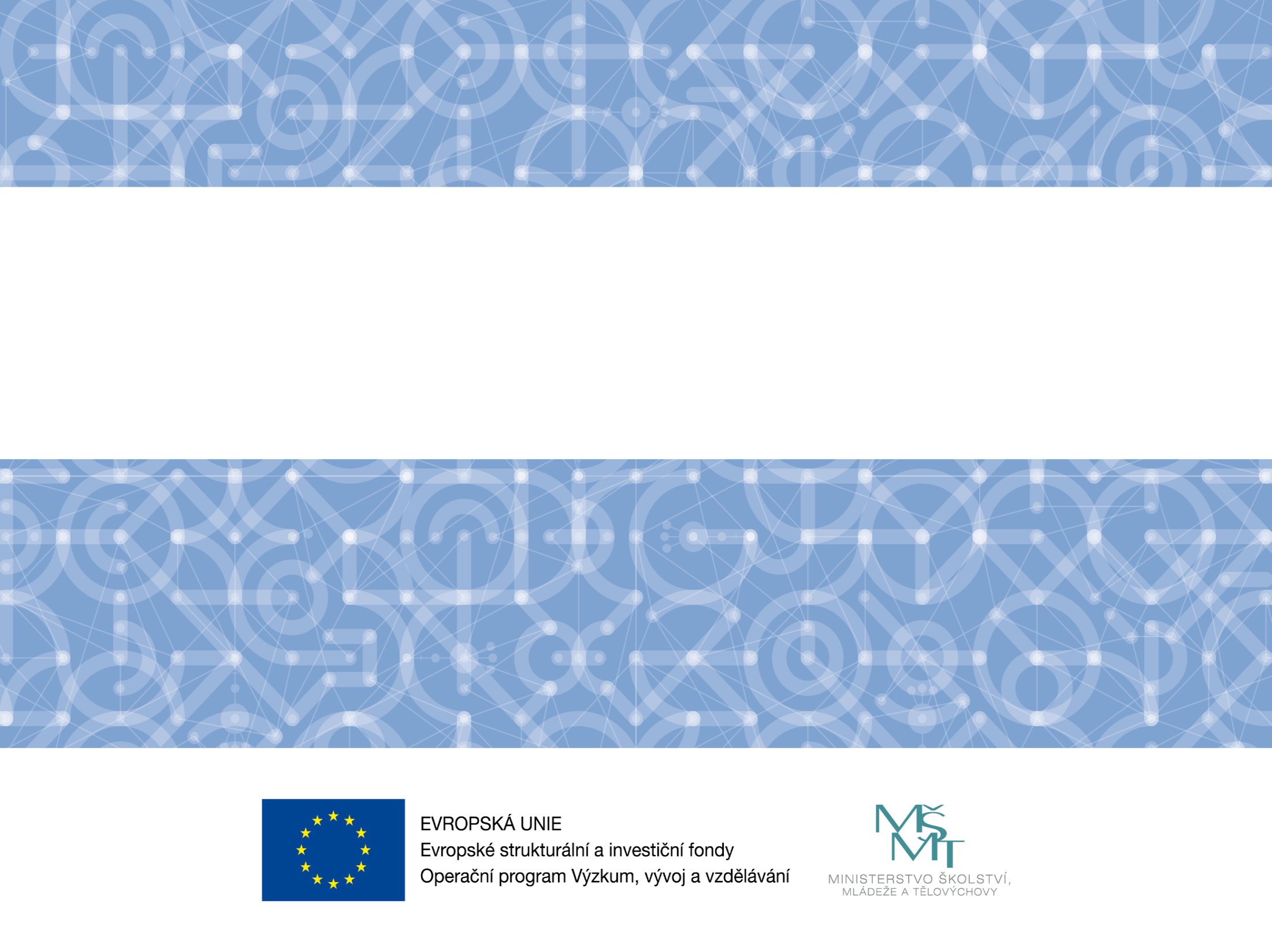 Projednání připravovaných výzev
Výzkumné infrastruktury

Podkladový materiál č. 4.1.1 až 4.1.6 
- k projednání a schválení

Představení výzvy 

Cílem této výzvy je komplementárně podpořit konstrukci, upgrade, modernizaci a výzkumné aktivity velkých infrastruktur pro výzkum, experimentální vývoj a inovace uvedených v Cestovní mapě České republiky velkých infrastruktur pro výzkum, experimentální vývoj a inovace pro léta 2016 až 2022.
Výzkumné infrastruktury

Alokace: 4 000 000 000 Kč

Příjemce: Subjekty splňující definici organizace pro výzkum a šíření znalostí dle Rámce pro státní podporu výzkumu, vývoje a inovací (2014/C 198/01) a zároveň fungující jako výzkumná infrastruktura, které jsou hostitelskou nebo partnerskou institucí velké infrastruktury uvedené v Cestovní mapě České republiky velkých infrastruktur pro výzkum, experimentální vývoj a inovace pro léta 2016 až 2022 (vzatý na vědomí vládou ČR na zasedání dne 30. září 2015, čj. 1150/15). 

Cílová skupina: pracovníci výzkumných organizací, studenti vysokých škol, výzkumní pracovníci v soukromém sektoru
Výzkumné infrastruktury

Podporované aktivity: 
Dobudování, konstrukce, modernizace či upgrade infrastruktury, včetně dodávek částí výzkumných infrastruktur či výzkumných zařízení do výzkumných infrastruktur lokalizovaných v zahraničí - materiálně a technicky modernizovat výzkumné infrastruktury 
Podpora kvalitního výzkumu s využitím výzkumné infrastruktury  
Řízení projektu

Metodika výběrů projektů včetně hodnoticích a výběrových kritérií pro výzvu

Aplikace článku 70 obecného nařízení (pro-rata)
ESF výzva pro vysoké školy

Podkladový materiál č. 4.2.1 až 4.2.5 
- k projednání a schválení

Představení výzvy 

Výzva je určena vysokým školám, které na základě specifického zaměření svých strategií chtějí dosáhnout zvýšení kvality a profilace vzdělávacích aktivit, zvýšení jejich relevance pro trh práce, včetně podpory podnikavosti a dalších žádoucích dovedností studentů; zvýšení účasti studentů se specifickými potřebami, ze socioekonomicky znevýhodněných skupin a z etnických minorit na vysokoškolském vzdělávání, snížení studijní neúspěšnosti studentů; vytvoření transparentního a jasně vymezeného systému hodnocení kvality vysoké školy a zvýšení kvality strategického řízení vysoké školy.
ESF výzva pro vysoké školy



Alokace: 3 500 000 000 Kč

Příjemce: Vysoké školy podle zákona č. 111/1998 Sb., o vysokých školách a o změně a doplnění dalších zákonů (zákon o vysokých školách), ve znění pozdějších předpisů.
ESF výzva pro vysoké školy

Cílová skupina: 
studenti vysokých škol, 
pracovníci vysokých škol, 
žáci a studenti, u kterých společenské a osobní faktory, jako jsou socio-ekonomický status, zdravotní stav, etnický původ nebo rodinné a kulturní zázemí, představují překážky pro přístup a úspěšné dokončení vysokoškolského vzdělání a následného uplatnění na trhu práce, 
žáci středních škol a zájemci o studium na vysoké škole.
ESF výzva pro vysoké školy

Podporované aktivity: zkvalitnění vzdělávací činnosti a moderní výukové trendy, podpora bakalářských a magisterských studijních programů/oborů zohledňujících potřeby trhu práce, spolupráce s praxí a bakalářské a magisterské studijní programy/obory zaměřené na praxi, posílení internacionalizace, zlepšení dostupnosti poradenských a asistenčních služeb, adaptace studijního prostředí, tvorba systémů vnitřního zajišťování kvality a provádění vnějších hodnocení pro zlepšení kvality, zavádění a rozvoj efektivních principů řízení včetně rozvoje kapacit a znalostí řídících a dalších pracovníků v oblasti řízení vysokých škol.

Metodika výběrů projektů včetně hodnoticích a výběrových kritérií pro výzvu
ERDF výzva pro vysoké školy

Podkladový materiál č. 4.3.1 až 4.3.6 
- k projednání a schválení

Představení výzvy

Účelem výzvy je doplňková investiční podpora intervencí ESF realizovaných v rámci SC1, 2 a 4 v PO2 OP VVV, případně podpora a návaznost na projekty financované z minulého programového období, prostřednictvím investic do infrastruktury a investičně náročného vybavení.
ERDF výzva pro vysoké školy

Alokace: 10 000 000 000 Kč

Příjemce: Vysoké školy podle zákona č. 111/1998 Sb., 
o vysokých školách a o změně a doplnění dalších zákonů (zákon o vysokých školách), ve znění pozdějších předpisů.

Cílová skupina:
studenti vysokých škol
žáci středních škol a zájemci o studium na vysoké škole
akademičtí a ostatní pracovníci vysokých škol
ERDF výzva pro vysoké školy


Podporované aktivity:
infrastrukturní zajištění výuky,
zpřístupnění vysokoškolského prostředí.


Metodika výběrů projektů včetně hodnoticích a výběrových kritérií pro výzvu

Aplikace článku 70 obecného nařízení (pro-rata)
Rozvoj výzkumně zaměřených studijních programů

Podkladový materiál č. 4.4.1 až 4.4.5 
- k projednání a schválení


Představení výzvy 

Cílem výzvy je umožnit rozvoj lidských zdrojů pro výzkum a vývoj prostřednictvím rozvoje výzkumně zaměřených studijních programů (doktorských), a to ve vazbě na priority RIS3 a strategii VŠ.
Rozvoj výzkumně zaměřených studijních programů

Alokace : 550 000 000 Kč

Příjemce: Vysoké školy podle zákona č. 111/1998 Sb., o vysokých školách a o změně a doplnění dalších zákonů (zákon o vysokých školách), ve znění pozdějších předpisů, které zároveň splňují definici organizace pro výzkum a šíření znalostí dle Rámce pro státní podporu VaVaI.

Cílová skupina: pracovníci výzkumných organizací; akademičtí a ostatní pracovníci VŠ; studenti VŠ
Rozvoj výzkumně zaměřených studijních programů

Podporované aktivity:

Povinně volitelné aktivity:
Tvorba a rozvoj výzkumně zaměřených studijních programů v souladu se strategií VŠ a s  požadavky znalostní ekonomiky a potřebami trhu práce v oblasti výzkumu a vývoje (soulad s RIS 3); podporována je tvorba a rozvoj programů a jejich realizace i v cizím jazyce. 
Tvorba výzkumně zaměřených studijních programů typu joint a multiple degree.
Tvorba a rozvoj doctoral school na národní úrovni včetně podpory interdisciplinarity a spolupráce.
Rozvoj výzkumně zaměřených studijních programů


Doplňující nepovinné aktivity:

Podpora Ph.D. studentů 
Zapojení odborníků z praxe a zahraničí při vytváření výzkumně zaměřených studijních programů
Podpora zahraničních stáží akademických pracovníků a výzkumných pracovníků (zejména post doktorandů) s cílem využití příkladů dobré praxe v oblasti přípravy a rozvoje výzkumně zaměřených studijních programů.
Výzkumné infrastruktury pro vzdělávací účely - budování či modernizace

Podkladový materiál č. 4.5.1 až 4.5.6 
- k projednání a schválení


Představení výzvy 

Cílem výzvy je rozvoj kvalitní infrastruktury výzkumně zaměřených doktorských studijních programů v souladu s potřebami identifikovanými v RIS3 a strategii zapojené VŠ, z důvodů zatraktivnění zázemí pro VaV ve výuce a následně podpory lidských zdrojů a zlepšení podmínek vzdělávání spojené s výzkumem.
Výzkumné infrastruktury pro vzdělávací účely - budování či modernizace


Alokace : 3 500 000 000 Kč
  
Příjemce: Subjekty splňující definici organizace pro výzkum a šíření znalostí dle Rámce pro státní podporu VaVaI.
  
Cílová skupina: pracovníci výzkumných organizací; akademičtí a ostatní pracovníci VŠ; studenti VŠ
Výzkumné infrastruktury pro vzdělávací účely - budování či modernizace

Podporované aktivity:
Zajištění moderní infrastruktury pro výuku spojenou s výzkumem a inovacemi, tedy pro potřeby výzkumně zaměřených studijních programů (přestavba, rozšiřování prostor)
Zajištění přístrojového a laboratorního vybavení pro výzkumně zaměřené studijní programy
 Zajištění dodatečného podpůrného vybavení nezbytného pro kvalitu výzkumně zaměřených studijních programů včetně informační infrastruktury (materiál, hardware a osobní vybavení nezbytné pro studijní program aj.)
Výzkumné infrastruktury pro vzdělávací účely - budování či modernizace
Metodika výběrů projektů včetně hodnoticích a výběrových kritérií pro výzvu


Aplikace článku 70 obecného nařízení (pro-rata)
Budování expertních kapacit - transfer technologií

Podkladový materiál č. 4.6.1 až 4.6.6
- k projednání a schválení

Představení výzvy 

Hlavním cílem výzvy je podpořit centra transferu technologií, aby se stala relevantním partnerem výzkumných pracovníků i pracovníků z průmyslu a uznávanou součástí systému výzkumu a vývoje, podpořit rozvoj lidských zdrojů v odborných znalostech v centrech transferu technologií.
Budování expertních kapacit - transfer technologií


Alokace: 450 000 000 Kč

Příjemce: organizace pro výzkum a šíření znalostí dle definice Rámce pro státní podporu výzkumu, vývoje a inovací (2014/C 198/01)

Cílová skupina: Pracovníci výzkumných organizací a vysokých škol, pracovníci zabývající se výzkumem v soukromém sektoru, pracovníci veřejné správy v oblasti řízení a implementace VaVaI včetně pracovníků podílejících se na implementaci RIS3
Budování expertních kapacit - transfer technologií

Podporované aktivity: 
Povinné aktivity: 
Vzdělávání pracovníků týmu transferu technologií (TT) v oblastech spojených s transferem technologií a komercializací, a to včetně rozvoje pomocí praktických zkušeností a dovedností
Procesní nastavení transferu technologií v instituci, v případě již fungujícího CTT další rozvoj a zefektivňování procesního nastavení 
Řízení projektu  
   
Volitelné aktivity: 
Vytvoření a rozvoj propagačních aktivit CTT směrem k výzkumným pracovníkům v organizaci pro výzkum a šíření znalostí (případně studentům v organizaci pro výzkum a šíření znalostí), včetně zapojení výzkumných a dalších pracovníků instituce do procesů a činností CTT
Budování expertních kapacit - transfer technologií


Rozvoj technologického skautingu včetně institucionalizace a systematizace této činnosti v instituci
Podpora , případně vytvoření v případě neexistence, panelu z aplikační sféry na úrovni instituce (např. rada pro komercializaci)
Konzultantské poradenství (studie, průzkumy trhu) za účelem budoucího zhodnocení duševního vlastnictví a know-how instituce pro účely projektu 
Vytvoření konceptů alternativních zdrojů financování transferu technologií; alternativním zdrojem je chápán zdroj jiný než veřejný dotační zdroj financování   
Vytvoření v případě neexistence či rozvoj informačního systému pro TT
Budování expertních kapacit - transfer technologií

Partnerství CTT s mezinárodně uznávanými CTT v daném oboru, včetně spolupráce s výzkumnými organizacemi - společné workshopy, předávání zkušeností, či spolupráce na společných projektech transferu technologií, včetně twinningu
Budovaní a rozvíjení partnerství CTT s relevantními partnery z aplikační sféry pomocí aktivní účasti    na veletrzích, výstavách, účasti na roadshow či jiných business-to-business a business-to-client/customer aktivitách, včetně marketingových kampaní 
Vytvoření a rozvoj propagačních aktivit CTT směrem k aplikační sféře  
  

Aplikace článku 13 nařízení  o ESF
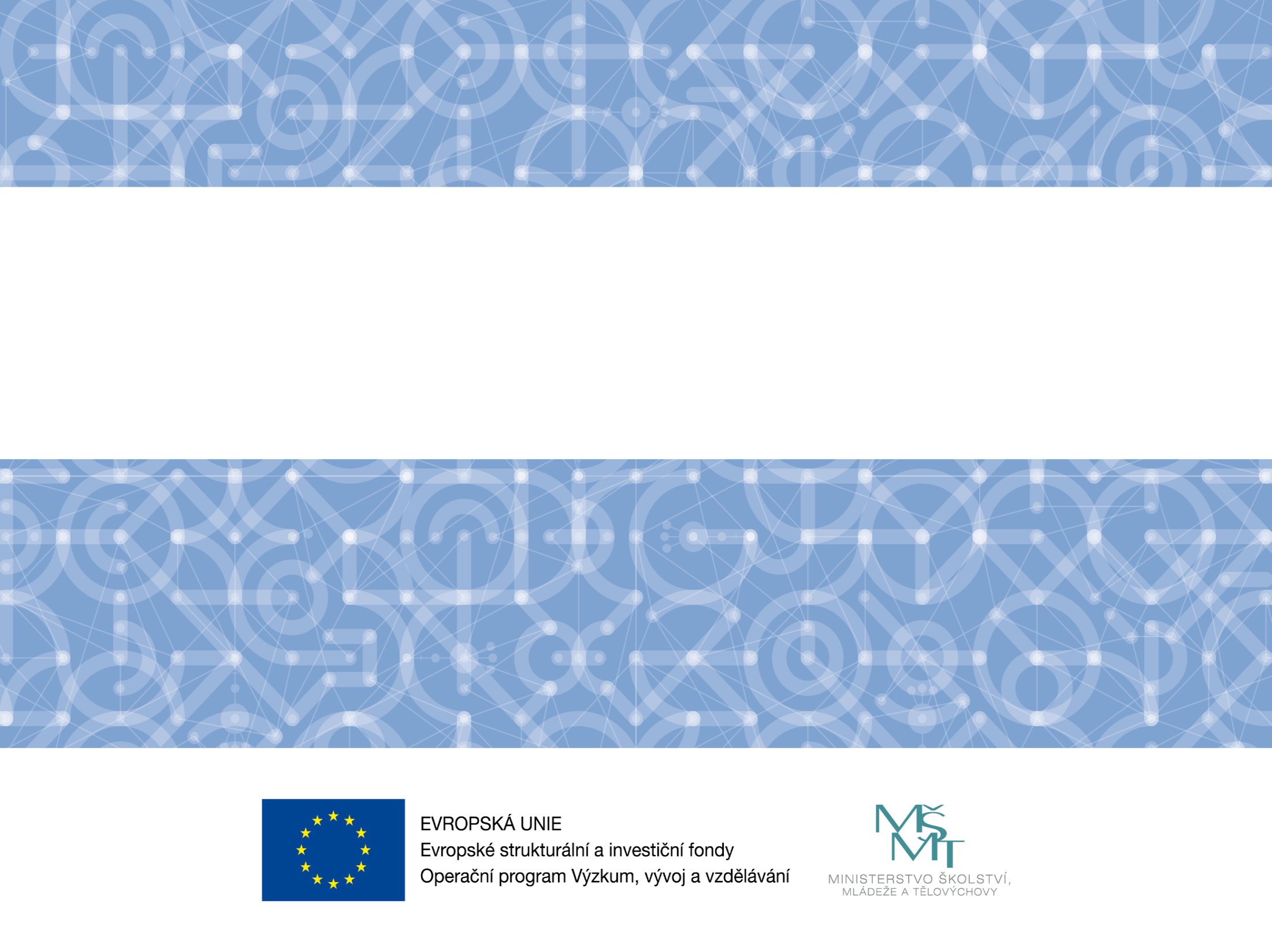 Vyhodnocení Strategického realizačního plánu 
na rok 2015 

Podkladový materiál č. 6.1 až 6.4
Strategický realizační plán na rok 2015 - vyhodnocení
- pro informaci

Vyhodnocení SRP obsahuje data k 30. 9. 2015

V rámci tohoto období došlo k těmto změnám - posun v termínech
Fázované projekty
Místní akční plány rozvoje vzdělávání
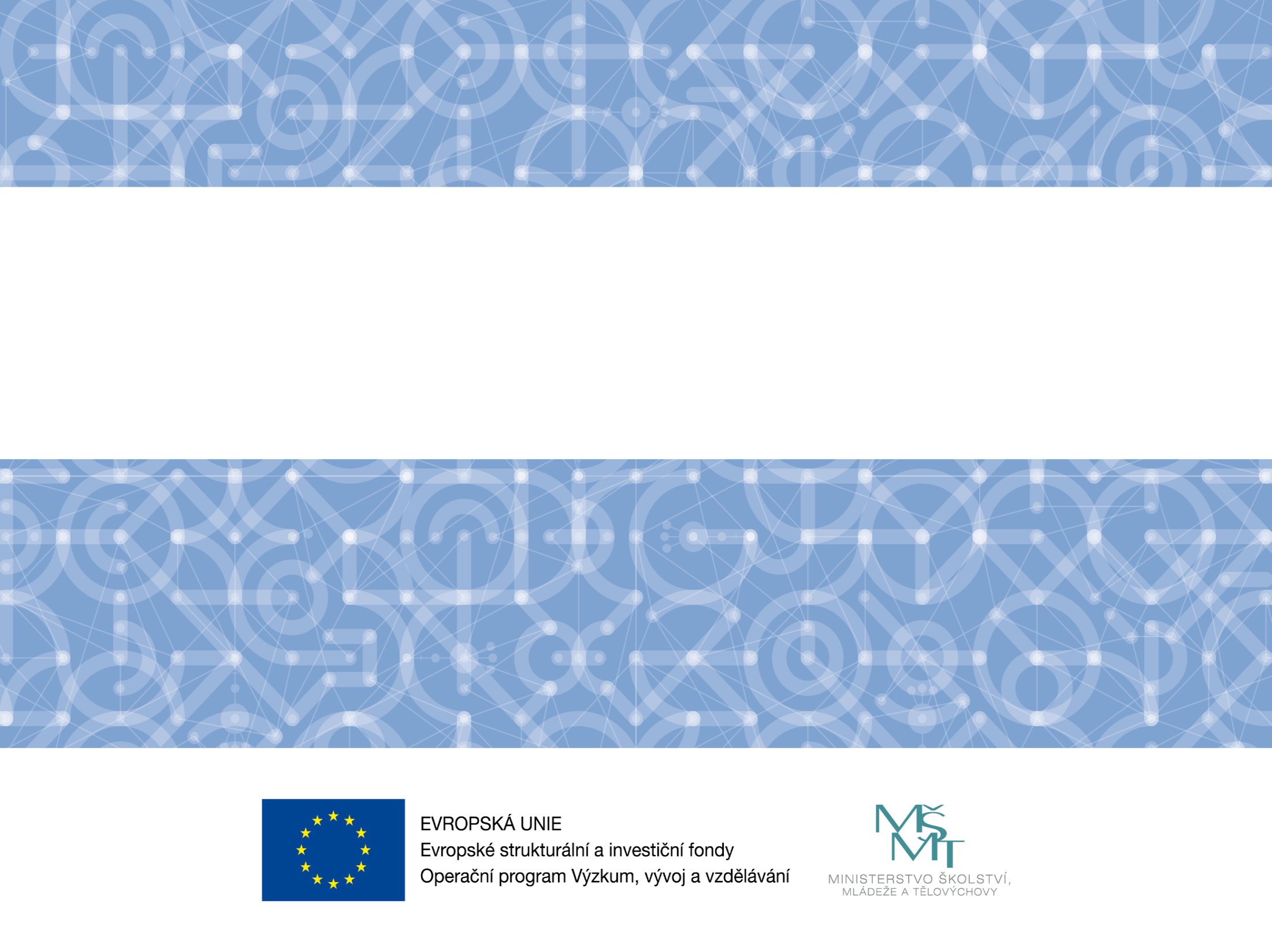 Strategický realizační plán
na rok 2016 

Podkladový materiál č. 7.1 až 7.3
Strategický realizační plán na rok 2016
- k projednání

Harmonogram výzev 2016
-    Prozatím nefinalizován
Projednán na PKP dne 4.12. 2015 9. 12. nalezena shoda – Harmonogram 2016 bude schválen na zasedání PKP v druhém lednovém týdnu.

Predikce čerpání a predikce indikátorů (viz podklad).
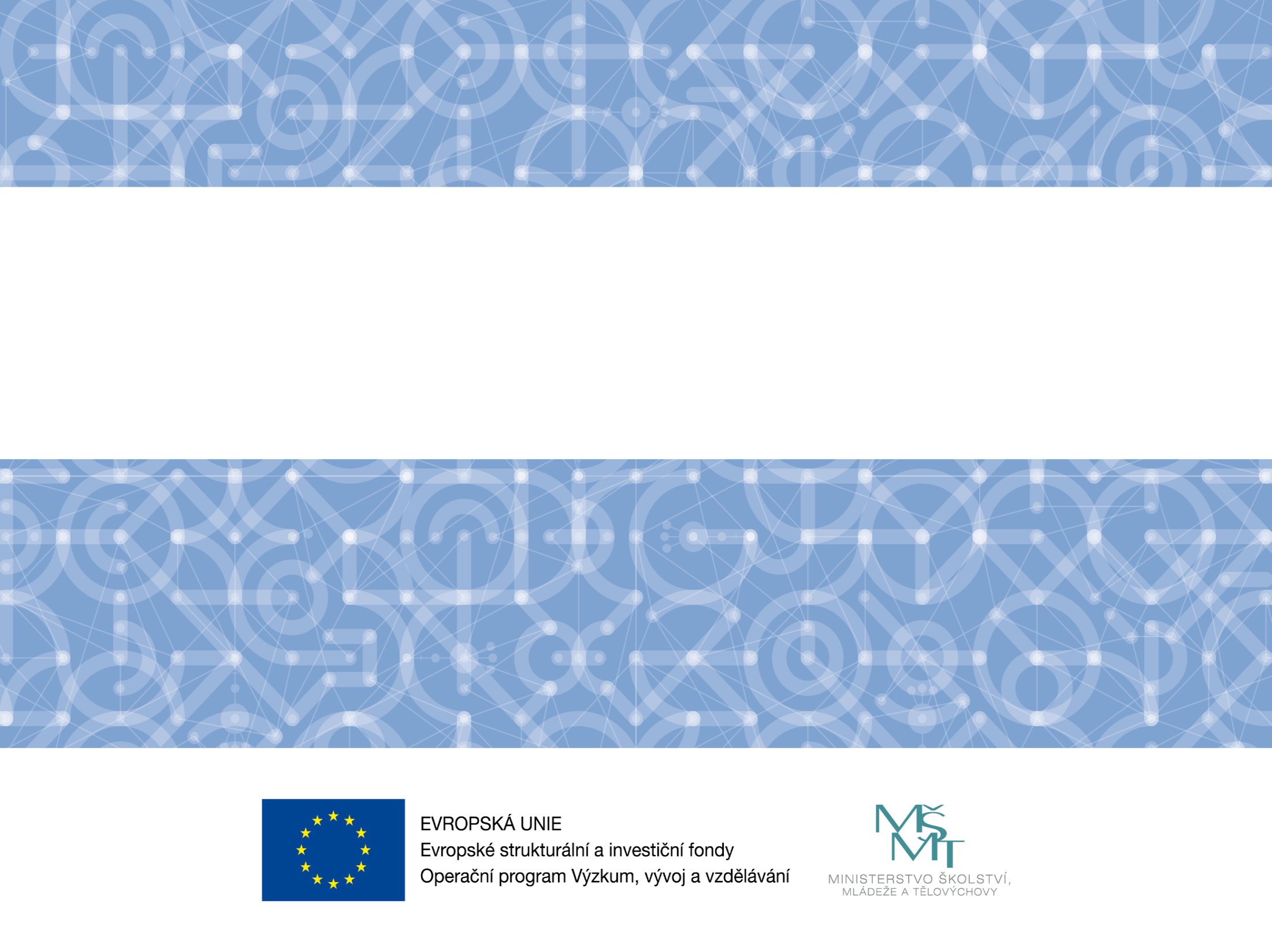 Roční komunikační plán ŘO OP VVV pro rok 2016

Podkladový materiál č. 5.1 až 5.3
Roční komunikační plán ŘO OP VVV pro rok 2016
Výchozí dokumenty

RKoP 2016 v souladu s:

Společnou komunikační strategií ESIF v programovém období 2014-2020
Nařízením Evropského parlamentu a Rady (EU) č. 1303/2013;
Metodickým pokynem pro publicitu a komunikaci ESIF v programovém období 2014-2020
Operačním manuálem OP VVV
Roční komunikační plán ŘO OP VVV pro rok 2016  Cíle komunikace pro rok 2016
Podpora absorpční kapacity
Maximální informovanost potencionálních žadatelů o možnostech podpory               z OP VVV           podpora absorpční kapacity; dostatek kvalitně zpracovaných  a podaných žádostí o podporu ve všech prioritních osách
Zajištění přiměřené podpory příjemcům při administraci projektů OP VVV                                   zajištění jednotného a jasného výkladu pravidel administrace
Zajištění informovanosti potencionálních a konečných uživatelů pomoci OP VVV      o realizovaných projektech
Zajištění informovanosti odborné a široké veřejnosti                 prezentace věcného zaměření OP VVV, včetně informování o ukončování starého období 2007-2013
Roční komunikační plán ŘO OP VVV pro rok 2016Cílové skupiny
Základní cílové skupiny, na které budou zaměřeny komunikační aktivity



			
						




Specifické podskupiny jsou definovány dle prioritních os OP VVV
Odborná veřejnost a potencionální       a koneční uživatelé pomoci
Široká veřejnost
Média
Roční komunikační plán ŘO OP VVV pro rok 2016
Publicita a komunikace OP VVV v roce 2016
Hlavní komunikační témata
Podpora absorpční kapacity: informace            o pokroku při realizaci projektů OP VVV
Podpora absorpční kapacity: informace o vyhlášených a probíhajících výzvách
Hlavní nástroje komunikace
On-line komunikace
Publikační    a ostatní aktivity
Přímá komunikace
Mediální komunikace
Semináře, workshopy, konference, eventy
Nové webové stránky; sociální sítě
Mediální kampaň
Tiskové zprávy, aplikace jednotné vizuální identity, monitorovací výbory,   sběr dat a monitoring; propagační předměty
Roční komunikační plán ŘO OP VVV pro rok 2016Proběhlé komunikační aktivity v roce 2015
Roční komunikační plán ŘO OP VVV pro rok 2016  Stěžejní komunikační aktivity v roce 2016
Semináře pro žadatele, příjemce a externí hodnotitele
Informační semináře pro potencionální žadatele
Konference OP VVV 
Účast na veletrzích a eventových akcích 
On-line komunikace prostřednictvím nových webových stránek 
Mediální kampaň OP VVV
MV
Roční komunikační plán ŘO OP VVV pro rok 2016Rozpočet
Celkové náklady bez DPH : 51 500 000 Kč;

Financování bude zajištěno v rámci OP VVV z projektů Technické pomoci OP VVV;

Finanční prostředky , které byly plánované čerpat na publicitu    a komunikační aktivity pro rok 2015, jsou převedeny do roku 2016.
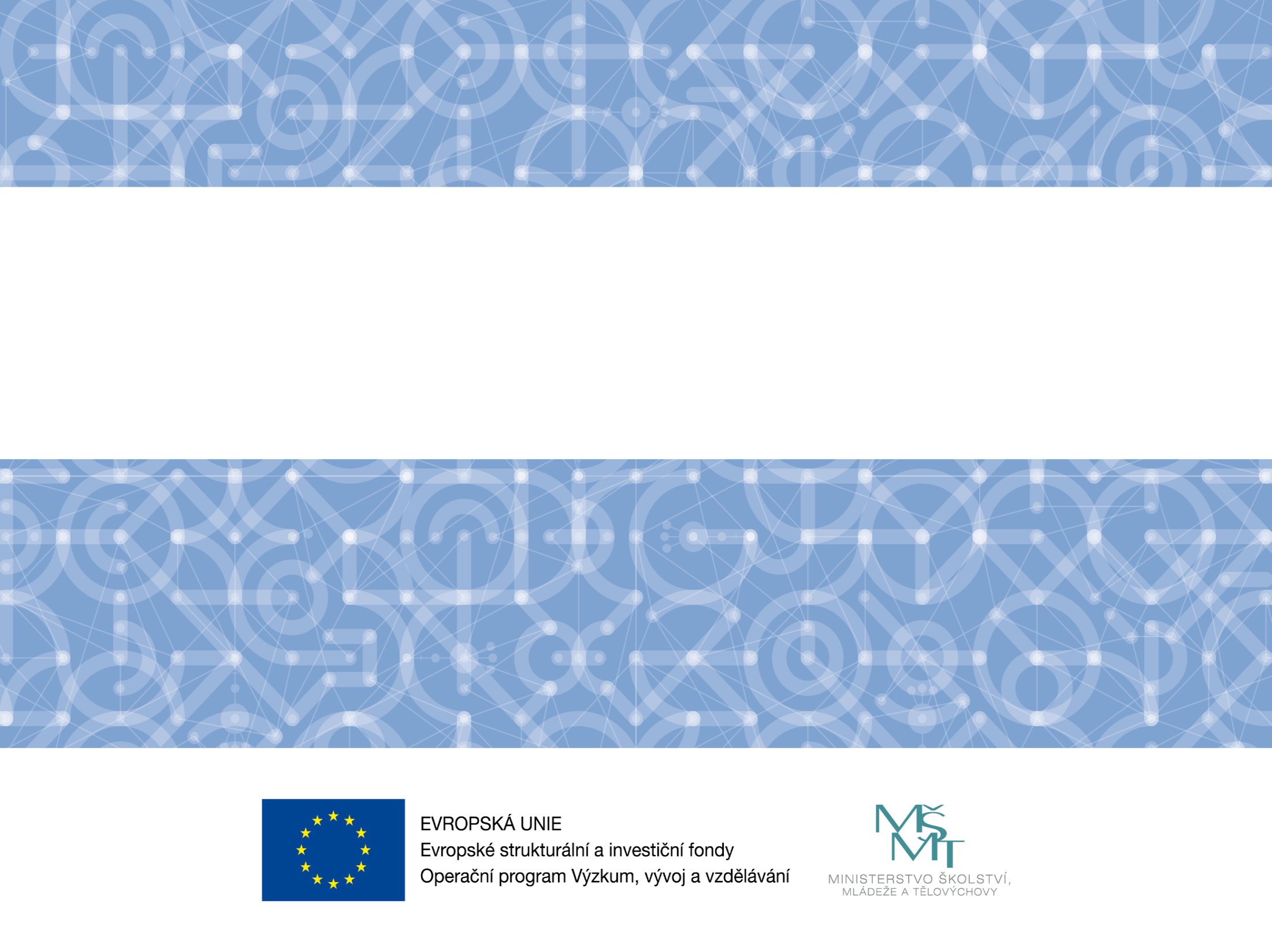 Stav naplňování předběžných podmínek

Podkladový materiál č. 9.1 až 9.4
Stav naplňování předběžných podmínek 
- pro informaci


Akční plán inkluzivního vzdělávání byl zaslán k vyhodnocení na EK 31. července 2015

Naplňuje předběžnou podmínku 10.1 a 10.3
Zpětná vazba obdržena 17. září 2015
Odesláno vypořádání připomínek 29. října 2015
Stav naplňování předběžných podmínek na úrovni OP VVV
Stav naplňování předběžných podmínek na úrovni OP VVV
Stav naplňování předběžných podmínek na úrovni OP VVV
Stav naplňování předběžných podmínek na úrovni OP VVV
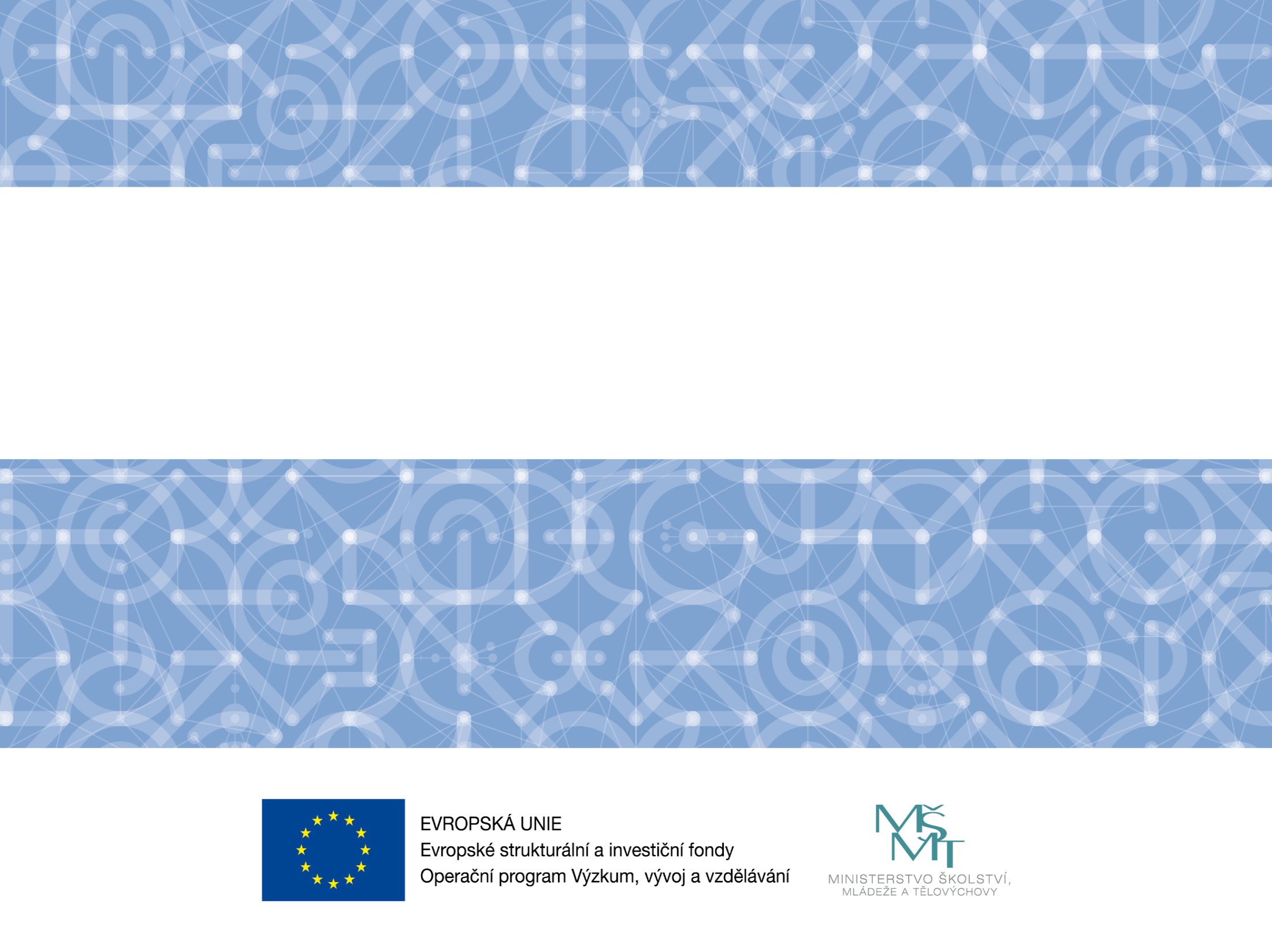 Pracovní skupiny pod MV OP VVV
- pro informaci
Pracovní skupiny pod MV OP VVV

Pracovní skupina Plánovací komise programu (PKP) 

4. prosince 2015: aktualizace harmonogramu výzev pro rok 2015 a projednání stavu přípravy a harmonogramu projednávání harmonogramu výzev pro rok 2016
9. prosince 2015: projednání problematiky podpory odborného vzdělávání


Dílčí Pracovní skupina PKP pro PO1 a PO2 

8. října a 4. prosince 2015: zaměření a aktivity ve výzvách, jejichž hodnotící kritéria jsou předmětem jednání na 3. MV OP VVV
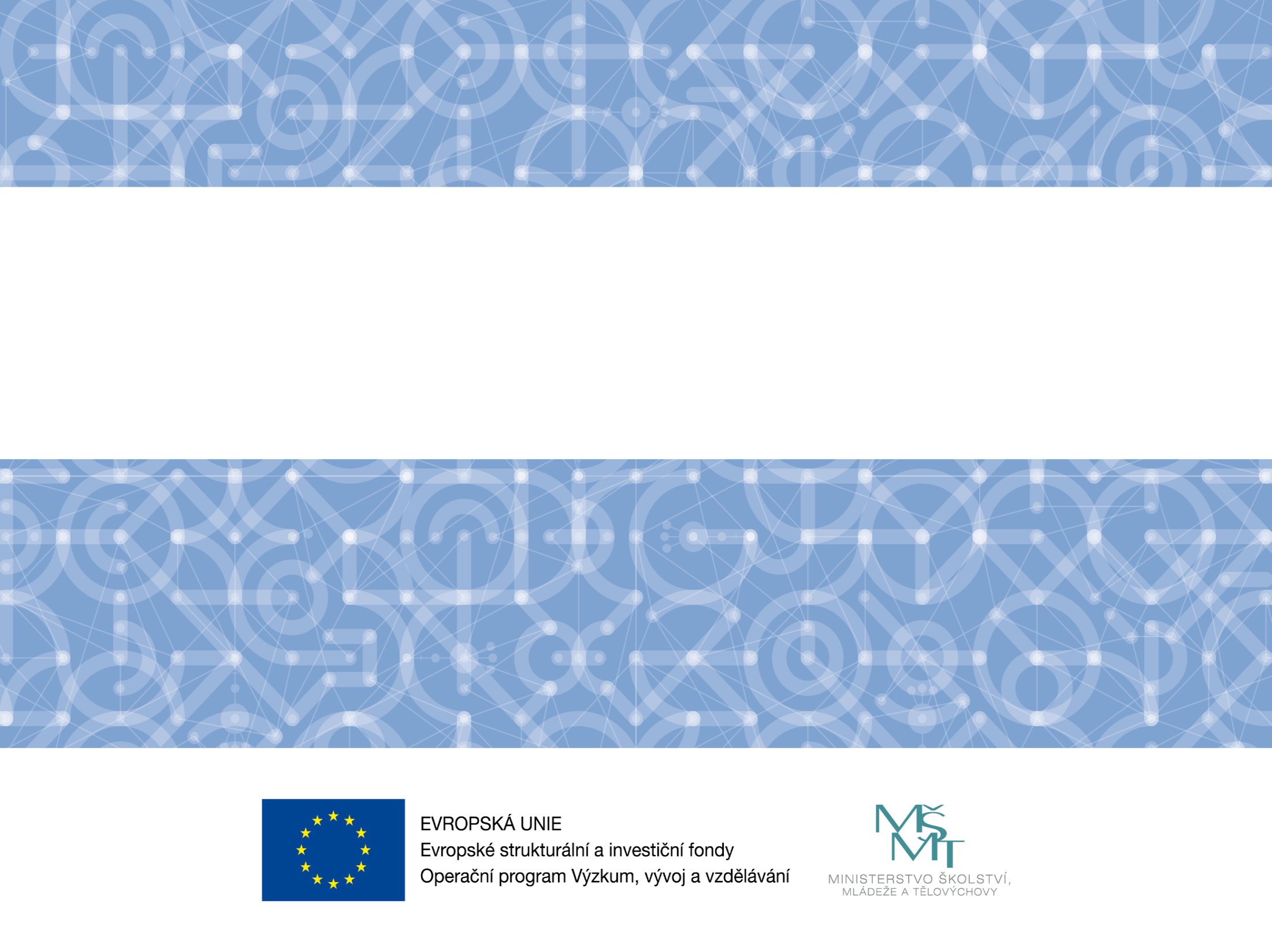 Různé
Plánované termíny MV OP VVV: 
  
	4. zasedání MV OP VVV 25. února 2016
          5. zasedání MV OP VVV 27. dubna 2016